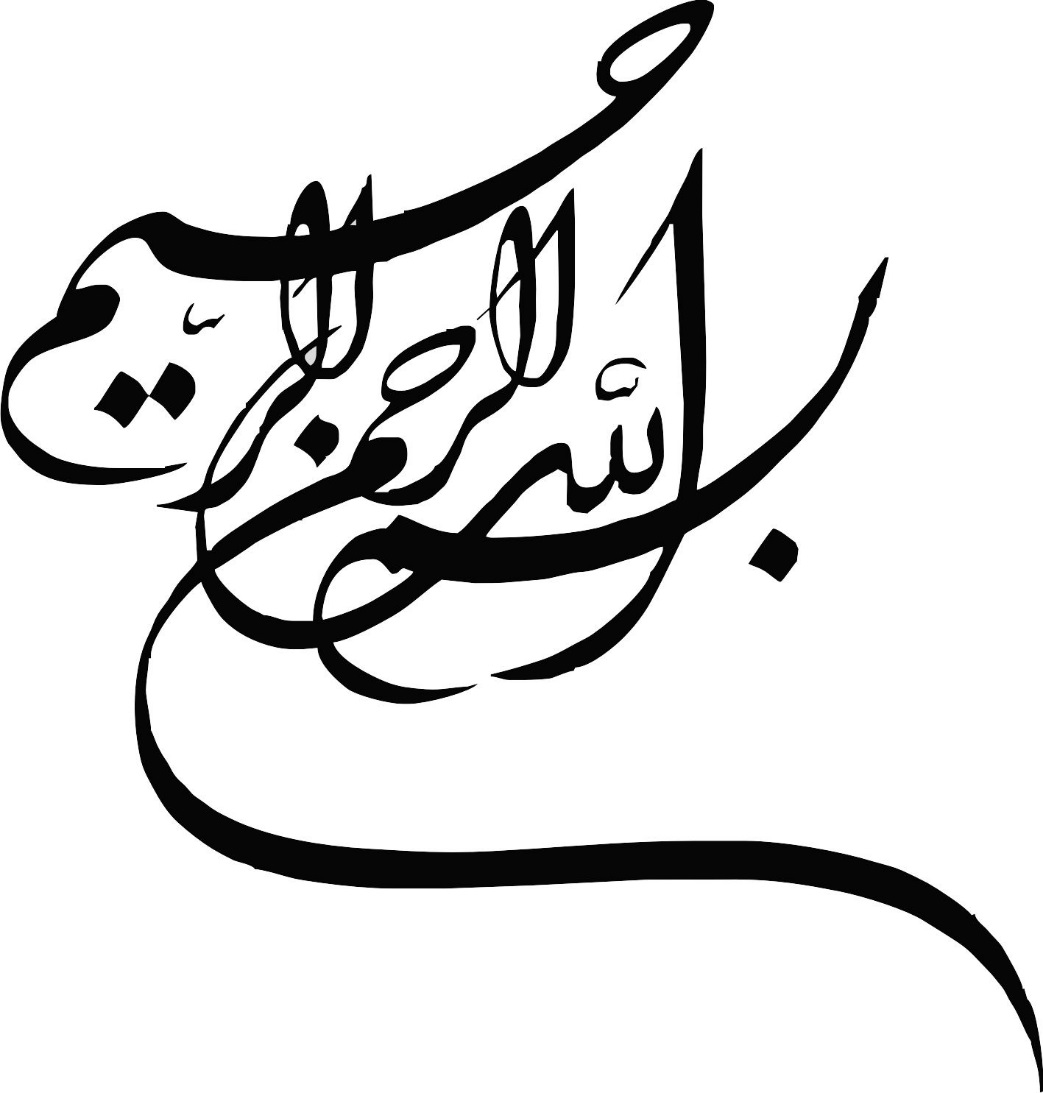 موضوع: اصول عمومی جراحی ایمن
تهیه کنندگان: سیما سلیمانی – مرضیه حسینی 
کارشناس بیهوشی  «اتاق عمل»
عمل جراحی بر روی بیمار صحیح و در موضع صحیح
احتمال وقوع عمل جراحی در موضوع اشتباه توام با اعمال جراحی بر روی ارگان های قرینه است.
پرتو کل جهانی در این زمینه یک فرآیند سه گانه تکمیلی به منظور تضمین بیمار صحیح، موضع و پروسیجر صحیح می باشد.
گام1: تأیید بیمار، موضع و پروسیجر در تمامی مراحل از زمان اخذ تصمیم به عمل بیمار تا هنگام انجام عمل جراحی به شرح ذیل:
در هنگام برنامه ریزی و زمان بندی عمل جراحی
در هنگام پذیرش یا ورود به اتاق عمل
در هر زمان که مسئولیت مراقبت از بیمار به فرد دیگری منتقل شد. 
قبل از ورود به اتاق عمل
گام اول بایستی با مشارکت بیمار بیدار و آگاه و کلیه اعضای تیم درمانی صورت پذیرد از طریق شناسایی و علامت گذاری بیمار، و در طی اخذ رضایت آگاهانه و تأیید موضوع عمل از بیمار با بررسی و کنترل پرونده و کلیشه های رادیوگرافی.
گام2: علامت گذاری موضع عمل
بر اساس پرتو کل جهانی موضع یا مواضع عمل بایستی علامت گذاری شود. به ویژه در مورد ارگان های قرینه و چند ساختاری نظیر (انگشتان دست و پا و دنده ها) و سطوح چند گانه (ستون مهره ها) .
علامت گذاری بایستی بر روی یا در کنار و مجاورت موضع عمل باشد. 
علامت گذاری بایستی کاملاً واضح و مشهود و با استفاده از یک مارکودائمی باشد که در هنگام آماده سازی موضع عمل پاک نشود. 
علامت گذاری موضع عمل باید توسط جراح  که عمل جراحی را انجام می دهد صورت پذیرد. جراح فقط در صورتی می تواند علامت گذاری موع عمل را به فرد دیگری واگذار کند که آن فرد در تمام مدت جراحی به ویژه هنگام انسزیون در اتاق عمل حضور داشته باشد. در ضمن علامت گذاری باید در زمان هوشیاری بیمار انجام شود.
گام3: وقفه/درنگ جراحی
در زمان وقفه ی قبل از شروع جراحی با حضور کلیه اعضای تیم جراحی، بایستی وضعیت مناسب بیمار برای جراحی بررسی شوم و از وجود هر گونه ایمپلنت یا تجهیزات خاص و رفع هر گونه دغدغه اطمینان حاصل کرد.
کسب اطمینان از وجود برگ رضایت آگاهانه از بیمار به زبان قابل درک به نحوی که بیمار از عوارض و موضع مشتمل بر سطح و طرف جراحی و هزینه عمل کاملاً آگاه شود. تبصره: در موارد اورژانسی که احتمال مرگ یا قطع عضو می باشد، اخذ رضایت آگاهانه قابل تعویق است.
اکیداً توصیه می شود قبل از القاء بیهوشی یکی از اعضاء تیم شناسایی بیمار را ضمن پرسش از بیمار به صورت کلامی و با استفاده از تطابق اظهارات بیمار با شناسه های موجود بر روی دستبند انجام دهد.
همچنین یکی از اعضای تیم باید با بیمار رضایت آگاهانه او را تائید نماید و موضع صحیح عمل را نیز با بیمار تأئید نماید. پرستار و متخصص بیهوشی نیز بایستی علامت گذاری موضع عمل را کنترل نموده و آن را با مستندات پرونده بیمار تطبیق دهند.
به عنوان اقدام ایمنی نهایی، تیم جراحی به صورت هم زمان و مستقل از یمکدیگر بایستی بیمار، موع و پروسیجر صحیح را قبل از برش پوست برای جراحی تأئید نمایند بدین منظور جراح با صدای بلند نام و نام خانوادگی بیمار، نام عمل جراحی، طرف و موضع جراحی را بیان و پرستار و متخصص بیهوشی باید صحت اطلاعات را تائید نمایند.
ایمنی در بیهوشی بر اساس پروتوکول جهانی
به منظور ایمنی بیهوشی توصیه اکید به انجام اقدامات ذیل می شود:
اولین و مهم ترین جزء مراقبت قبل از بیهوشی حضور متخصص بیهوشی آموزش دیده و مجرب است. در موارد اورژانس انتخاب گزینه شروع بیهوشی در صورت عدم حضور موقت متخصص بیهوشی با مسئولیت جراح متخصص بستگی به وضعیت و شرایط بیمار دارد.
برای کلیه بیماران تحت بیهوشی عمومی بایستی ذخیره اکسیژنی مناسب موجود باشد. اکسیژن بافتی و تهویه بایستی به صورت مستمر و با استفاده از پالس اکسی متری به صورت مستمر و با صدای بلند پایش و شنیده شود. 
با سمع و مشاهده کفایت راه هایی و تهویه را در بیماران تحت بیهوشی عمومی پایش نمایید.
ایمنی در بیهوشی بر اساس پروتوکول جهانی
گردش خون بایستی به صورت مستمر با سمع و لمس ضربان قلب یا نمایش تعداد ضربان قلب بر روی پالس اُکتی متری پایش شود. 
فشار خون شریانی حداقل هر 5 دقیقه یکبار اندازه گیری شود.
در کودکان یا بیهوشی های طولانی مدت یا پیچیده وسیله اندازه گیری درجه حرارت بایستی موجود باشد. 
با مشاهده بالینی، سطح بیهوشی بایستی به طور منظم ارزیابی شود. 
دستگاه محرک اعصاب محیطی برای ارزیابی وضعیت پارالیز در صورت استفاده از داروها
ایمنی در تشخیص و برخورد مناسب تیم با خطر ازد ست دادن راه هوایی یا عملکرد تنفسی
اقدامات لازم جهت تشخیص و برخورد:
به منظور شناساییمشکلات بالقوه در مدیریت راه هوایی، در تمامی بیماران کاندید عمل جراحی (حتی بیمارانی که لوله گذاری برای آنان پیش بینی نمی شود) قبل از القاء بیهوشی بایستی ارزیابی حینی از راه هوایی انجام شود. 
متخصص بیهوشی بایستی مارای استراتژی معین برای مدیریت راه هوایی بیماران و آماده اجرای آن باشد. 
زمانی که بیمارمورد شناخته شده ای از راه هوایی مشکل می باشد، بایستی روش های جایگزین بیهوشی در نظر گرفته شود: مثل بیهوشی ناحیه ای، یا لوله گذاری در شرایط بیداری تحت بیهوشی موضعی.
ایمنی در تشخیص و برخورد مناسب تیم با خطر ازد ست دادن راه هوایی یا عملکرد تنفسی
همیشه بعد از لوله گذاری متخصص بیهوشی بایستی با سمع صداهای تنفسی و پایش وضعیت اکسیژن رسانی بیمار با استفاده از پالس اُکس متری، جاگذاری مناسب لوله داخل نای، را تأیید نماید.
به منظور کاهش ترشحات معده و افزایش PH و با هدف پیش درمانی، بیمارانی که کانید عمل جراحی اکلتیو بوده اند و در معرض خطر آسپیراسیون می باشد باید قبل از بیهوشی ناشتا باشند. 
در آخر متخصص بیهوشی بایستی در برگه گزارش بیهوشی نتایج ارزیابی راه هوایی و توصیفی از سهولت یا مشکل بودن لوله گذای را ثبت کند.
ایمنی در شناسایی آمادگی موثر تیم برای مقابله با خطر از دست دادن خون
اقدامات لازم در این زمینه:
متخصص بیهوشی قبل از القاء بیهوشی می بایست احتمال از دست دادن خون زیاد را در بیمار در نظر بگیرد و با جراح در مورد آن صحبت کند در صورتی که مورد خطر مهمی باشد بایستی آمادگی برخورد مناسب با آن را داشته باشد. 
قبل از برش پوست تیم بایستی در مورد خطر احتمال خونریزی از وجود راه وریدی مناسب مطمئن شوند. و از وجود فرآورده های خونی مورد نیاز برای عمل اطمینان حاصل کنند.
ایمنی در مورد اجتناب از ایجاد واکنش ناخواسته دارویی یا واکنش آلرژیک شناخته شده در بیمار
اقدامات لازم در این زمینه:
قبل از تحویز هر دارو به بیمار ابتدا باید بیمار به وضوح شناسایی شود. 
تاریخچه آلرژی یا واکنش های حساسیتی بیمار به داروها بررسی شود.
قبل از دادن دارو به بیمار، باید داروها به طر مناسبی برچسب گذاری شده باشند و مورد تائید و کنترل قرار گیرند. 
تا حد امکان از قرار گیری داروها با بسته بندی یا اکشال ظاهری مشابه در کنار هم باید خودداری شود. 
برچسب آم÷ول ها و سرنگ ها باید خوانا و حاوی اطلاعاتی بینظیر (غلظت دارو و تاریخ انقضاء) باشد.
داروهای موجود در یک  دسته دارویی باید با سیستم کد بندی رنگی مشخص شده باشند.
ایمنی در بکارگیری روش های موثر در به حداقل رساندن خطر عفونت موضع جراحی
اقدامات لازم: 
نکته: استعمال دخانیات باید حداقل 30 روز قبل از جراحی الکتیو قطع شود. 
استفاده از آنتی بیوتیک های پروفیلاکسی در تمامم موارد جراحی (تمیز- آلوده)
آنتی بیوتیک های پروفیلاکتیک بایستی یک ساعت قبل از برش پوست با دوز ضد میکروبی موثر تجویز شوند و قبل از برش پوست اعضای تیم جراحی باید تجویز آنتی بیوتیک را در طی 60 دقیقه قبل تائید نمایند. 
تمامی مراکز درمانی باید دارای توانایی استرلیستی ابزار و وسایل جراحی و تائید آن باشند. قبل از القاء بیهوشی و قبل از شروع  جراحی فرد مسئول استرلیستی ابزار را طبق شاص های استریلستی بررسی و تائید نماید. 
آنتی بیوتیک هایی که به صورت پروفیلاکسی استفاده می شوند باید ظرف 24 ساعت پس از جراحی قطع شوند.
ایمنی در بکارگیری روش های موثر در به حداقل رساندن خطر عفونت موضع جراحی
زدن موهای موضع عمل توصیه نمی شود، مگر در مواردی که مو با عمل تداخل نماید. در صورت ضرورت برداشتن موها، بایستی با قیچی در زمان کمتر از 2 ساعت مانده به عمل کوتاه شوند. زدن موهای موضع عمل با تیغ به دلیل افزایش احتمال عفونت موضع عمل توصیه نمی شود. 
پوست موضع عمل تمام بیماران جراحی باید با یک ماماده آنتی سپتیک قبل از جراحی آغشته شود. 
اعضاء تیم جراحی باید دست های خود را از ناحیه دست و ساعد به مدت 2 تا 5 دقیقه با صابون آنتی میروبی اسکراب کنند. 
در حین عمل تیم جراحی باید موهای خود را بپوشانند وگان استریل بپوشند و دستکش استریل بپوشند.  و از ماسک استفاده کنند. 
پانسمان استریل روی زخم موضع عمل باید 24 الی 48 ساعت پس از عمل حفظ شود. 
باید سراسر اتاق عمل به طور کامل پس از اعمال جراحی کثثیف یا عفونی و در اتمام هر عمل جراحی تمیز شود.
ایمنی در پیشگیری از جا ماندن سهوی ابزار و گازهای جراحی در زخم های جراحی
شمارش گاز های جراحی و بررسی وسایل جراحی بایتسی حداقل در شروع و خاتمه هر عمل انجام شود. 
شمارش باید همراه با نام و نام خانوادگی و سمت فرد مسئول شمارش، ثبت شود و نتیجه شمارش با صدای بلند و به صورت واضح به جراح گفته شود. 
جراح نیز باید قبل از بستن هر گونه حمزه آناتومیکی یا موضع عمل جستجوی منظم زخم را انجام دهد. 
نکته: به منظور شناسایی دقیق نمونه های جراحی توصیه می شود برچسب گذاری صحیح تمامی نمونه های جراحی با نام بیمار، نام عمل، نام نمونه و محل نمونه توسط یکی از اعضای تیم جراحی، با صدای بلند تائیدکلامی فرد دیگری از تیم، انجام شود.